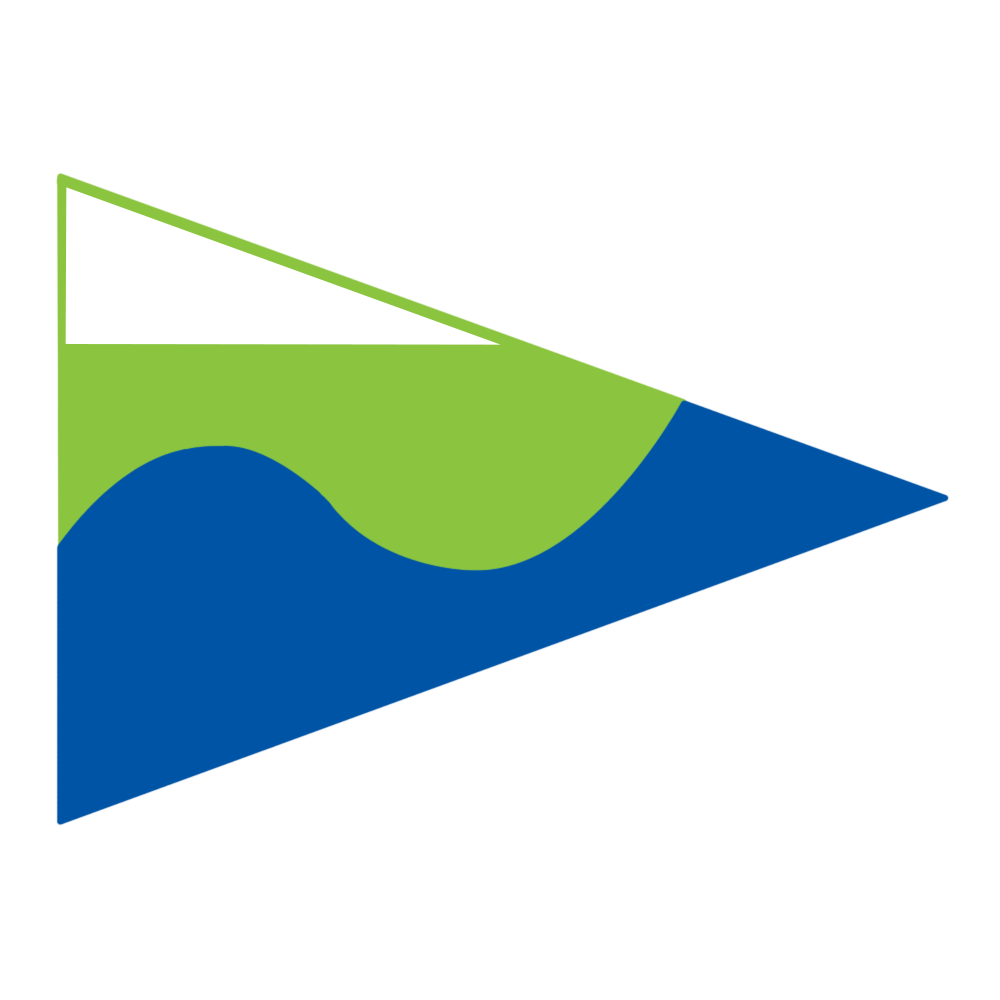 Flinders Yacht Club
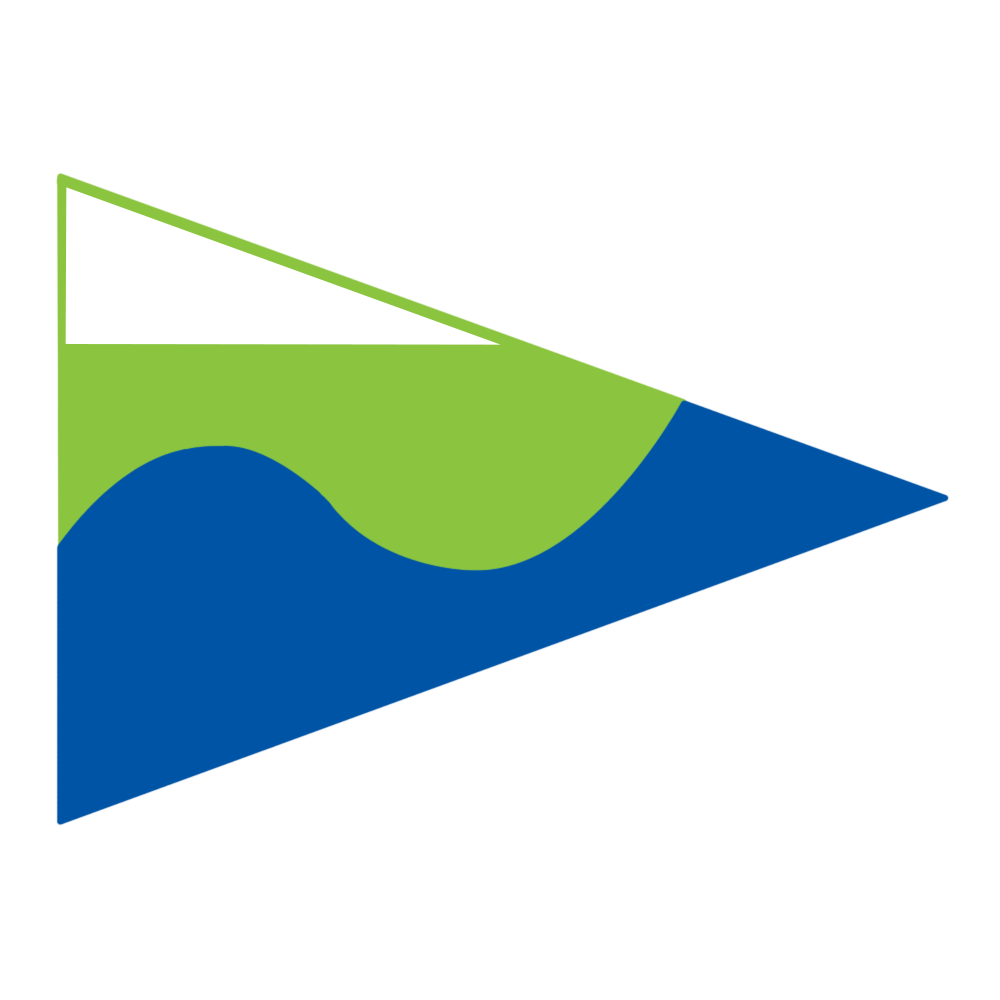 Flinders Yacht Club
Off the Beach Trophies
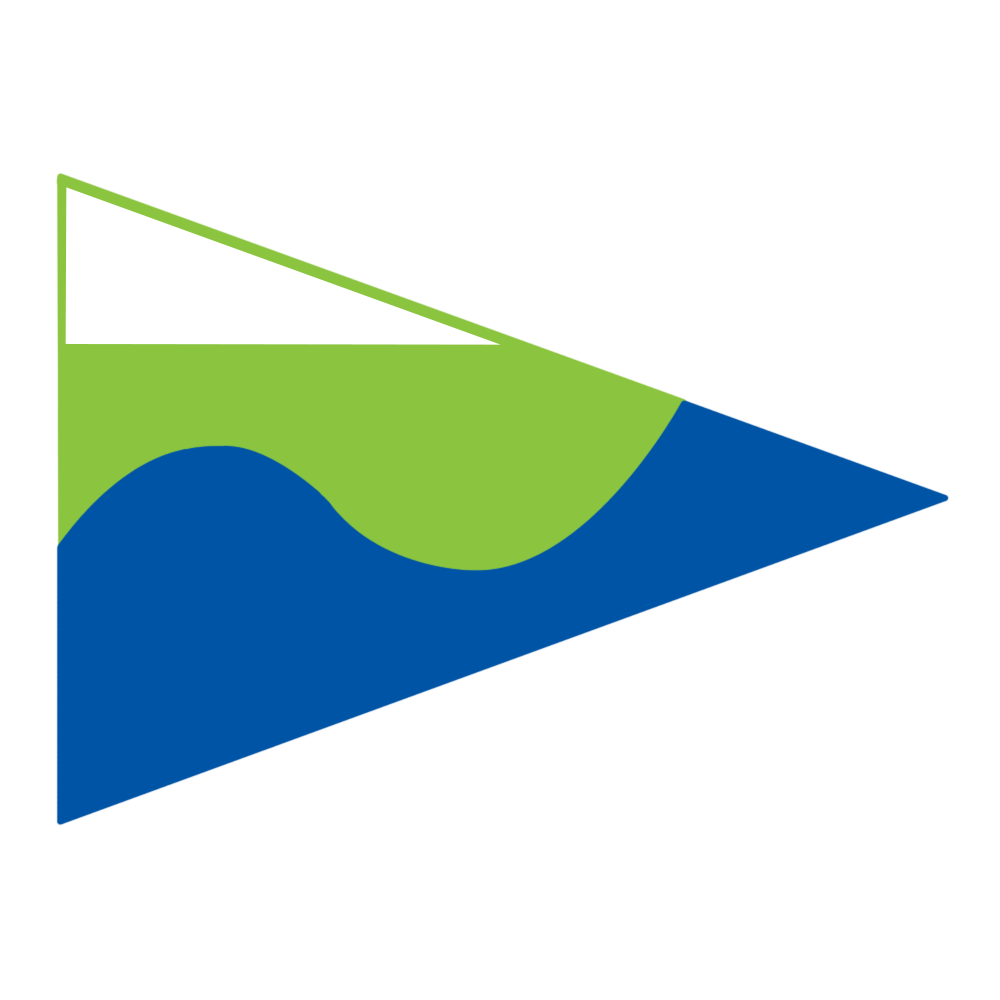 Good Sized Fleets
The Numbers
56 = Most OTB Races planned in Club history
11 = Highest average fleet across OTB races in Club history
7 = Number of FYC Boats competing at a State Championships during the season (probably a record)
1 = Number of points separating 1st & 2nd in the Club Championship
0 = the number of times a Mother/Son crew have won the OTB Aggregate series previously
12 = New OTB sailors competing in races this season (Prabas, Maria, Arabella, Luka, Andrew, Mischa, Rupert, Sarah, Igor, Scarlet to name a few)
Spring Series - Handicap
Nov- Dec 2020
9 Races Planned – 3 Sailed

3rd: Warren Joel – Weta 13 pts
2nd : Leigh Glover – Laser 10pts

1st : Rick Barker – Laser 10pts
Spring Series - Yardstick
Nov – Dec 2020
9 Races Planned – 3 Sailed

3rd: Rick Barker – Laser 9 pts
2nd : Leigh Glover – Laser 8 pts

1st : Harrison & Ed Wright – Pacer 6 pts
Pacer Challenge
26 Dec 2020
4 Races
3rd: Rick Barker & Mieke Fruechtl
2nd : Harrison & Ed Wright


1st : Lilly & Rose Fogarty
Trophy Presentation
Sailing School 27-31 Dec 2021
Sailing School 27-31 Dec 2021
Summer Cup - Yardstick
Dec 2020 – Jan 2021
6 Races
3rd: Warwick Mitchell – Beta Weta 29 pts
2nd : Angus Cramond – Mild Thing 28 pts


1st : Karsten & Emma Freuchtl 11 pts
Summer Cup - Handicap
Dec 2020- Jan 2021
6 Races
3rd: Warwick Mitchell – Beta Weta 24.6 pts
2nd : Warren Joel – Wetarse 24 pts


1st : Karsten & Emma Fruechtl – FYC Pacer 4 - 18.5 pts
Trophy Presentation
2021 Westernport Teams Racing
Jan 10 2021
Teams Racing A Grade – Runners up
Rick Barker, Anton Fruechtl, Rose Fogarty, Ed Wright, Harrison Wright, Charlie O’Hara
Junior Championship
Jan 2020
6 Races
3rd: Liam Vallely & Gavin Vallely (470 Knot Again) 19.5 pts
2nd : Anton & Meike Fruechtl (Club Pacer 2) 14.5 pts

1st : Lilly Fogarty & Rose Fogarty(Club Pacer 3) 6 Pts
Trophy Presentation
Laser Regatta – Point Leo 17 Jan 2021
2nd Ed Wright
3rd Rick Barker
4th Leigh Glover
Brian Coleman Cup - Yardstick
Australia Day 23 & 24 Jan 2021
3 Races
3rd: Leigh Glover – Rocket 10 pts
2nd : Karsten & Emma Fruechtl - 420 TBA 8 pts


1st : Lilly Fogarty & Rose Fogarty (Club Pacer 3) 3 Pts
Brian Coleman Cup - Handicap
Australia Day 26 & 27 Jan 2019
4 Races
3rd: Karsten & Emma Fruechtl - 420 TBA 11 pts
2nd : Warren Joel – Wetarse 7 pts


1st : Lilly Fogarty & Rose Fogarty (Club Pacer 3) 3 Pts
Trophy Presentation
Trophy Presentation
49er Olympic Sailors Visit FYC
49er Olympic Sailors Visit FYC
Labor Day Series
6 & 7 March 2021
4 Races
3rd: Hugh Dolan – Clun Pacer 1 - 18 pts
2nd : Angus Cramond – Mild Thing 7 pts


1st : Leigh Glover – Rocket 3 Pts
Trophy Presentation
Trophy Presentation
Trophy Presentation
Pacer State Titles 6-8 March 2021
2nd Non Spinnaker Division – Ed & Harrison Wright
1st Junior – Senior Division – Lilly Fogarty & Rick Barker
6th Non Spinnaker Div – Karsten & Emma Fruechtl
7th Non Spinnaker Div – Rose Fogarty & lucy Barker
8th Non Spinnaker Div – Andrew & Mischa Englisch
10th Non Spinnaker Div – Anton & Meike Fruechtl
Montalto Marathon 28 March 2021
Montalto Marathon 28 March 2021
14 entries 10 finishers
1st Monohulls– Harrison & Ed Wright - Pacer
1st Keels & Trailables – Andrew Kings – J70
1st Junior Crew – Lilly Fogarty & Mischa English
Ian Freeland Memorial Trophy - YS
Easter 3 & 4 April 2021
4 Races
3rd: Karsten & Anton Fruechtl 420 TBA 9 pts
2nd : Rick Barker & Lilly Fogarty – Chase 5Pts


1st : Ed, Kylie & Harrison Wright – Firefly 4pts
Ian Freeland Memorial Trophy
Easter 3 & 4 April 2021
4 Races
3rd: Warwick Mitchell – Beta Weta 10.5
2nd : Ed, Kylie & Harrison Wright – Firefly 7.5 pts


1st : Rick Barker & Lilly Fogarty – Chase 4 pts
Trophy Presentation
Trophy Presentation
Autumn Series
March - April 2021
3 Races
3rd: Warren Joel – Wetarse 23 Pts
2nd : Ed & Harrison Wright – Firefly 9 pts


1st : Leigh Glover Rocket - 9 pts
Trophy Presentation
Trophy Presentation
Trophy Presentation
Trophy Presentation
Trophy Presentation
Thanks to our Volunteers!!!
OTB Aggregate Trophy- HCP
Jan – March 2021
17 Races
3rd: Harrison & Ed Wright – Firefly 38pts
2nd : Rick Barker – Ocean Oddity 31 pts


1st : Anton & Meike Fruechtl – Pacer 2 -13.5pts
Trophy Presentation
OTB Championship - Yardstick
Jan – March 2021
17 Races
3rd: Karsten & Emma Fruechtl – Club Pacer 4 29.3 Pts
2nd : Rick Barker (Laser – Ocean Oddity) 19.1 pts


1st : Harrison & Ed Wright 18.1 pts
Trophy Presentation
Trophy Presentation
Thanks For Listening!